Becoming a Teaching Fellow at ARU. With the potential to go for NTFSAnglia Ruskin UniversitySeptember 2013
Professor Sally Brown
Principal Fellow, HEA, Senior Fellow SEDA
Emerita Professor, Leeds Metropolitan University
Adjunct Professor, University of the Sunshine Coast and James Cook University
Visiting Professor, University of Plymouth and Liverpool John Moores University
How good are you at teaching and supporting learning? What evidence demonstrates how you:
teach in a variety of contexts including, for example lectures, seminars, field work, lab work, studio work, on-line teaching, doctoral supervision ……
foster employability, provide inclusive learning environments, promote inter-cultural experiences….
assess and give feedback to your students, 
act as a mentor to colleagues;
use technology to support your teaching;
maintain your professional competence through CPD;
disseminate your good pedagogic practice through publications and conferences;
evaluate yourself in all of these roles
ARU Teacher Fellow: Why might you want to do it?
Fellow ARU Teacher Fellows can potentially provide you with a network which acts as a community of practice, supporting you in your teaching, learning and assessment;
You can act as an internal advocate for research-informed scholarly practice;
You can get involved in activities enabling you potentially to go forward for NTF status
ARU teaching fellows can:
Discuss and explore and good pedagogic practice;
Gain support in disseminating good practice through internal and external publications, conferences and live and virtual events;
Collaborate on research activities to scale up individual innovations;
Build a personal case for teaching excellence to support recognition and reward, including future NTFS applications.
National Teaching Fellows: Why might you want to become one?
Your institution gains benefits from being able to boast of successful National Teaching Fellowship Scheme award holders;
Your students are likely to be pleased to be taught by a nationally-recognized outstanding teacher;
It’s a chance to gain recognition for all the work you do teaching and supporting students;
The teaching elements of your profession merits equal recognition and esteem c.f. research.
What are the benefits?
Being an NTFS may have benefits in terms of career advancement and professional development;
The ANTF network is a fantastically supportive community of learning and their annual symposium is an enjoyable networking event;
The cash element can give you the flexibility to attend conferences and to travel where institutional budgets are constrained.
Are there any negatives?
Some successful NTFS applicants get disappointed when:
Their institution fails to recognize the achievement;
Or, conversely, when their HEI thinks that they can now (over) delegate responsibility for T&L to the NTFS award holder;
Colleagues are envious or snippy, or see the NTFS as an alternative career path to research.
Unsuccessful applicants may feel:
They’ve put a lot of work in and achieved nothing (although many NTFS award holders have achieved it on the second or subsequent submission);
They've wasted one of the three institutional chances (but the individual doesn’t make the final choice of applicants);
They've put themselves in the firing line and feel a bit embarrassed not to get it (but the actual process of submission is often very empowering even if an award isn’t achieved).
How will NTFS applicant selection work at ARU?
Over the course of the next year a group of applicants at ARU will be supported in the preparation of draft applications from which up to three people will be submitted in 2014;
High levels of support will be provided in selecting and evaluating evidence of achievement;
Draft final applications will receive formative comments;
Internal colleagues will draft the institutional statement for signature by the Vice Chancellor
The 3 (equally weighted) criteria (section 3 is often the least well done)
Individual excellence: evidence of enhancing and transforming the student learning experience commensurate with the individual’s context and the opportunities afforded by it.
Raising the profile of excellence: evidence of supporting colleagues and influencing support for student learning; demonstrating impact and engagement beyond the nominee’s immediate academic or professional role.
Developing excellence: evidence of the nominee’s commitment to her/his ongoing professional development with regard to teaching and learning and/or learning support.
This year you are likely to need to submit (full details due shortly):
A claim for NT Fellowship: a statement of how the individual demonstrates excellence relevant to each of the three headline individual award criteria (maximum 5000 words).
A signed Statement of Support from the institution’s senior manager (maximum 1,000 words).
A brief Curriculum Vitae (maximum 1,500 words).
The Application Form including 350 word personal profile (for internal administration only).
The equal opportunities form.
There is a strict format for each of these: see http://www.heacademy.ac.uk/ntfs/submitting-nomination
(but note the system can alter slightly from year to year)
NTFS 2014
The call for nominations to NTFS 2014 will open on 15 October 2013 and close 14 January 2014. As detailed in the findings of the 2012 NTFS Review, the Higher Education Academy (HEA) is changing the timing of the call in order to address the wishes of the higher education sector to bring the announcement date of the new National Teaching Fellows (NTFs) forward so that it falls in line with the academic year and can be announced in June. 
For NTFS 2014, the new NTFs will be announced even earlier than the 2013 round, on 12 June 2014, to enable institutions to celebrate the success of their staff at graduation ceremonies and end-of-term events. Owing to the changes in timing for NTFS 2014, institutions will have two weeks longer to submit their nominations than in previous years. 
The nomination guidelines and documents for NTFS 2014 will be provided when the call is opened in October.
The key dates for NTFS 2014 are:
Tuesday 15 October 2013 – Call for nominations - application forms released
Tuesday 14 January 2014 – Nominations close - deadline for submissions 12 noon
Thursday 22 May 2014 – Nominees informed of outcome (information embargoed until official announcement date on 12 June 2014)
Thursday 29 May 2014 - Deadline for successful nominees to submit their finalised profiles and photographs
Thursday 12 June 2014 – Announcement of NTFS 2014 Fellows
Wednesday 8 October 2014 – NTFS 2014 Awards Ceremony
What must your HEI do?
Choose from those who put themselves forward the approved candidates for that year;
Provide a supportive institutional statement that helps to make the case for the submission.
Many HEIs also provide support for applicants to get the most out of the process.
What kinds of evidence are convincing?
Anything that gives external validation to your claim, so that it is supported rather than being mere assertion;
This is likely to involve raiding your ‘plaudits file’ for verbatim quotes demonstrating your excellence;
These can be from module evaluations, feedback forums, student comments, letters and emails;
Aim to collect a range of quotes from current and past students at different levels, past and current colleagues, managers, employers who take your students on placement, external examiners etc.
You don’t need to provide full detail of each originator of quotes: ‘former 2nd-year student’ ‘previous line-manager’, ‘employer of our graduates’ etc is sufficient detail.
Collecting and using evidence
Qualitative data can be really useful: it’s helpful to include statements such as ‘Over the past five years my student evaluations have averaged 80+ who said I was good or excellent, and this is higher than average within my department’;
You are not expected (or allowed) to provide supporting documentation but your own HEI is expected to assure the validity of your application;
You should aim to match your evidence with the three criteria, so you can add quotes and data to each section.
The HEA application process must be strictly adhered to:
In particular, you (and the supplier of your institutional statement of support) must stick strictly to the word limits, formatting, deadlines etc;
All references must be included in your word counts; 
You may not supply any additional information;
Don’t refer the reviewers to websites to view examples of your work: they won’t go!
You need to demonstrate scholarship and commitment to reflection
Your application should include reference to a handful of texts (books, journal articles etc) from which your educational philosophy and teaching approaches have derived;
The application, however, is all about you, so you need to use the first person singular and refer to your achievements rather than your teams’, (‘Shy bairns get nowt!’);
It’s helpful to include examples of where you’ve changed your practices in the light of experience or where your scholarship has guided you to change.
What should you be doing now?
Decide whether you want to go through the application process, and if so, do you want to do it this year or in the future?
Review the three NTFS criteria and ask yourself where you can demonstrate your excellence and whether you have any gaps you need to fill;
For example, you don’t have to have both published about learning and teaching and contributed to UK/ international HE pedagogic conferences but you do need to show impact beyond your own HEI.
Some immediate tasks if you decide to go for it
Prepare a CV that demonstrates your excellence in teaching and learning support. Your research and publications are important but so also are activities like course leadership, curriculum redesign, external examining and membership of validation panels;
Start to think about what makes you outstanding by comparison with your peers. What do you do that goes above and beyond the call of duty?
Try drafting a couple of sections.
It’s a good plan to practice reflecting
Why not keep a diary or a personal blog so you can practice saying nice things about yourself?
Getting the tone right can be hard: you need to confidently assert your strengths without sounding arrogant or self-satisfied;
Expressions such as ‘colleagues describe me as..’ and ‘I am known for my…’ can be helpful.
In summary: what some people say:
‘Being a National Teaching Fellow has changed my life, my career, everything!’
‘I am certain my NTFS directly contributed to me getting my promotion and my professorship!’
‘I’ve just loved the travel, the networking and the opportunities being an NTFS has given me!’
‘[The celebratory dinner was] the best occasion (other than my wedding) in my life!’ 
‘It’s been fantastic to have my teaching recognised as much as my research!’
Why not give it a go! Good luck!www.sally-brown.net
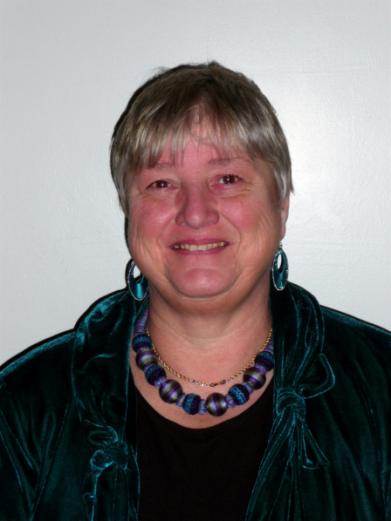